স্বাগতম
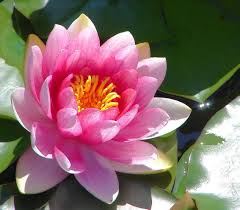 পরিচিতি
উপস্থাপনায়
শ্রেণিঃ ও বিষয়
মোহাম্মদ হারিছুল হক
সহকারী শিক্ষক
কৃষ্ণপুর আলিম মাদ্রাসা।
খালিয়াজুরী , নেত্রকোণা।
শ্রেণিঃ দাঃ অষ্টম
বিষয়ঃ সাহিত্য কনিকা।
পাঠঃ এবারের সংগ্রাম স্বাধীনতার সংগ্রাম।
ছবিতে কি দেখতে পাচ্ছ ?
আজকের পাঠ
এবারের সংগ্রাম স্বাধীনতার সংগ্রাম
মুজিবুর রহমান
শিখনফল
এ অধ্যায় পাঠ শেষে শিক্ষার্থীরা-
লেখক বঙ্গবন্ধু শেখ মুজিবুর রহমান সম্পর্কে বলতে পারবে।  
৭ই মার্চের ভাষণের গুরুত্ব উপলব্ধি করতে পারবে।
শেখ মুজিবুর রহমানের ছয় দফা কর্মসূচি ঘোষণা সম্পর্কে বলতে পারবে। 
স্বাধীন বাংলাদেশ প্রতিষ্ঠায় বঙ্গবন্ধুর ভূমিকা সম্পর্কে বলতে পারবে ।
চিত্রটি লক্ষ করি
শেখ মুজিবুর রহমান
জন্মঃ
বার
১৯২০সাল ১৭ই মার্চ
গোপালগঞ্জ এর টুঙ্গিপাড়ার মানচিত্র
শেখ লুৎফর রহমান
মোছাঃ ফয়জুন্নেছা বেগম
মাতা ও পিতা
পিতা ও মাতার ছবি
১৯৭৫সাল ১৫ আগষ্ট
মৃত্যুঃ
বঙ্গবনধুর মাজার
চিত্রগুলির দিকে তাকায়
৭ই মার্চের ভাষণ
চিত্রগুলির দিকে তাকায়
ছয় দফা কর্মসূচি
চিত্রগুলির দিকে তাকায়
বাংলাদেশের বিজয়
আদর্শ পাঠ
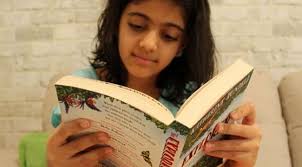 গদ্য থেকে কিছু অংশ পড়া
সরব পাঠ
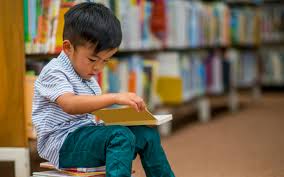 শব্দার্থ
সর্বোচ্চ আদালত
সুপ্রিমকোর্ট
পানি ও বিদ্যুৎ ঊন্নয়ন বোর্ড
ওয়াপদা
মার্শাল-ল
সামরিক আইন
জাতীয় পরিষদ
ন্যাশনাল অ্যাসেম্বলি
১৯৪৭ থেকে ১৯৭১ সাল পর্যন্ত গুরুত্বপূর্ণ ধাপঃ
১৯৪৭ এর দেশ বিভাগ।
১৯৫২ সালের ভাষা-আন্দোলন।
১৯৫৪ সালের নির্বাচন ।
১৯৫৮ সালের মার্শাল-ল।
১৯৬৬ এর ৬ দফা।
১৯৬৯ এর গণভ্যুত্থান।
১৯৭০ সালের নির্বাচন।
১৯৭১ সালের ৭ই মার্চ।
দলগত কাজ
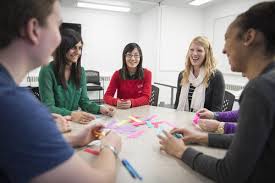 বঙ্গবন্ধুর ৭ই মার্চের ভাষণের কারণ ৩ টি বাক্যে ব্যাখ্যা কর।
মূল্যায়ণ
ছয় দফা কর্মসূচি কত সালে ঘোষণা করা হয়েছিল?
শেখ মুজিবুর রহমানকে জাতির জনক বলা হয় কেন?
বাড়ির কাজ
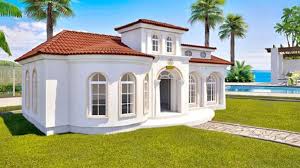 পাকিস্তানি  শাসকগোষ্ঠী বাঙালিদের ক্ষমতা হস্তান্তর না করার কারণ ব্যাখ্যা কর ?
(১0/১2 লাইনে লিখে আনবে।)
আল্লাহ হাফেজ
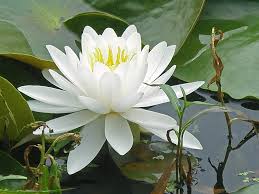